Проектрешения Совета народных депутатов  Хохольского муниципального района
БЮДЖЕТ   для    ГРАЖДАН
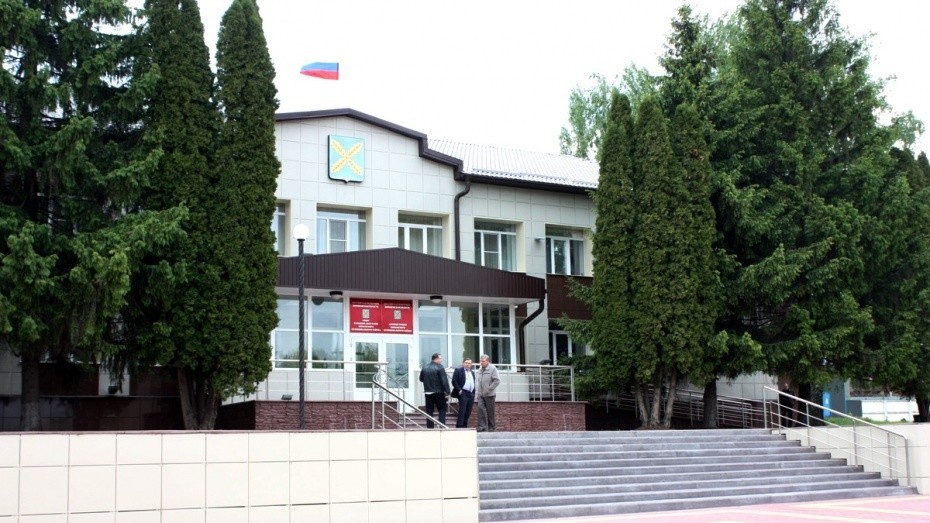 Об исполнении 
районного бюджета 
за 2021 год
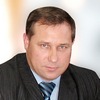 Приветственное слово глава администрации Хохольского муниципального района Михаила Петровича Ельчанинова
Президент Российской Федерации Владимир Владимирович Путин в своем Бюджетном послании на 2014 – 2016 годы подчеркивал необходимость обеспечения прозрачности и открытости бюджетного процесса для граждан. 
«Бюджет для граждан» разработан в целях реализации принципа прозрачности (открытости) и обеспечения полного и доступного информирования граждан о районном бюджете Хохольского муниципального района.
 «Бюджет для граждан» - это документ, представленный в виде аналитического материала. Он разработан Финансовым отделом администрации Хохольского муниципального района и опубликован в открытом доступе. Его основная цель – представить актуальную информацию о бюджете и отчет о его исполнении в простой для понимания форме. 
«Бюджет для граждан» предназначен для вас, уважаемые жители района. Его «прочтение» не требует специальных знаний в сфере бюджетного законодательства. Информация, размещенная в разделе «Бюджет для граждан», в доступной форме  знакомит всех желающих с основными целями, задачами и приоритетными направлениями бюджетной политики, с основными характеристиками бюджета и результатами его исполнения. 
Тема распределения доходов, поступающих в бюджет, интересна всем, Вы жители нашего муниципального образования вправе знать: эффективно ли расходуются средства муниципального образования, на финансирование каких целей направляются. Понимание того сколько, куда и на какие нужды уходят средства превращает вас, уважаемые жители района, в «контролеров казны».
Мы открыты для ваших замечаний и конструктивных предложений. Ваши замечания подскажут нам, на какие проблемы финансирования стоит обратить внимание, какие вопросы необходимо решать  срочно. Ваши обращения – это необходимая нам обратная связь, которая поможет устранить недостатки и добиваться лучших результатов в работе.  Надеюсь, что ваша критика и предложения послужат нам ориентиром в работе и вместе мы сделаем все возможное  для  дальнейшего развития и процветания Хохольского муниципального района.                                                                                         Добро  пожаловать!
Оглавление:
Основные понятия в бюджете 
Основные параметры районного бюджета
Доходы бюджета
Расходы бюджета
Источники финансирования. Муниципальный долг
Дополнительная информация
Что такое бюджет?
Доходы 
бюджета
БЮДЖЕТ
Расходы 
бюджета
Бюджет
(от старонормандского bougette — кошель, сумка, кожаный мешок) — форма образования и расходования денежных средств, предназначенных для финансового обеспечения задач и функций государства и местного самоуправления
поступающие в бюджет денежные средства (налоги юридических и физических лиц, штрафы, административные платежи и сборы, финансовая помощь)
выплачиваемые из бюджета денежные средства (социальные выплаты населению, содержание муниципальных учреждений (образование, здравоохранение и другие), капитальное строительство и другие)
Если расходная часть бюджета превышает доходную, то бюджет формируется с дефицитом
Превышение доходов над расходами  образует положительный остаток бюджета (профицит)
Сбалансированность бюджета по доходам и расходам —
 основополагающее требование, предъявляемое к органам, составляющим и утверждающим бюджет
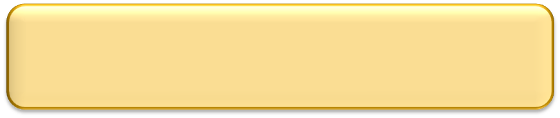 Бюджетная система Российской Федерации
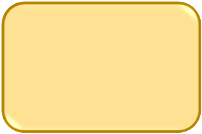 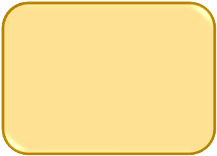 федеральный бюджет
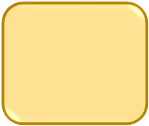 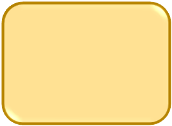 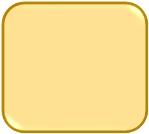 бюджеты государственных внебюджетных фондов Российской Федерации
бюджеты территориальных государственных внебюджетных фондов
бюджеты субъектов Российской Федерации
местные бюджеты
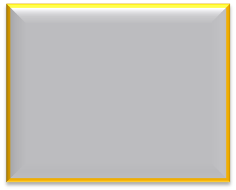 бюджеты муниципальных районов
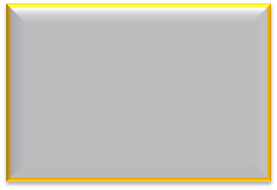 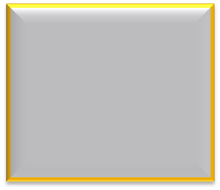 бюджеты городских и сельских поселений
бюджеты городских округов
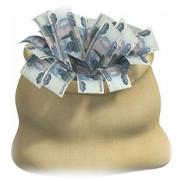 Бюджет – план доходов и расходов для обеспечения  обязательств государства, закрепленных в Конституции Российской Федерации.
Этапы бюджетного процесса
Оплата труда
Оплата иных расходов
Социальные выплаты населению
Заключение контрактов, договоров
2
Составление отчетности
исполнение
Утверждение Главой муниципального образования
3
Формирование Решения об исполнении
планирование
Бюджетный процесс
отчетность
Внесение Решения об исполнении в Совет депутатов
Принятие  Советом депутатов
Рассмотрение Решения Советом депутатов
Публичные слушания
Публичные слушания
Рассмотрение  Советом депутатов
1
Принятие Советом депутатов
Внесение бюджета Главой муниципального образования в Совет депутатов
Утверждение Решения Главой муниципального образования
Формирование бюджета
Гражданин, его участие в бюджетном процессе
Помогает формировать доходную часть бюджета (налог на доходы физических лиц)
Возможности влияния гражданина на состав бюджета
КАК НАЛОГОПЛАТЕЛЬЩИК
БЮДЖЕТ
КАК ПОЛУЧАТЕЛЬ СОЦИАЛЬНЫХ ГАРАНТИЙ
Получает социальные гарантии - расходная часть бюджета (образование, здравоохранение, социальные льготы и другие направления социальных гарантий населению)
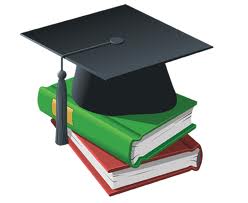 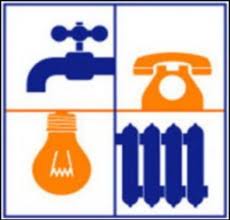 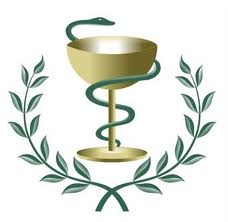 Основные понятия
Выплачиваемые из бюджета денежные средства называются РАСХОДАМИ БЮДЖЕТА
Поступающие в бюджет денежные средства являются ДОХОДАМИ БЮДЖЕТА
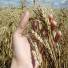 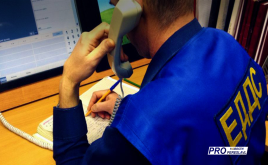 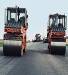 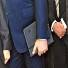 на общегосударственные вопросы
на национальную экономику
на национальную экономику
НАЛОГИ – часть доходов граждан и организаций, которые они обязаны заплатить государству (например, налог на доходы физических лиц, налог на прибыль, налог на имущество физических лиц, земельный налог и др.)
НЕНАЛОГОВЫЕ ДОХОДЫ – платежи в виде штрафов, санкций за нарушение законодательства, платежи за пользование имуществом государства, средства самообложения граждан
БЕЗВОЗМЕЗДНЫЕ ПОСТУПЛЕНИЯ – средства, которые поступают в бюджет безвозмездно (денежные средства, поступающие из вышестоящего бюджета (например, дотация из областного бюджета), а также безвозмездные перечисления от физических и юридических лиц)
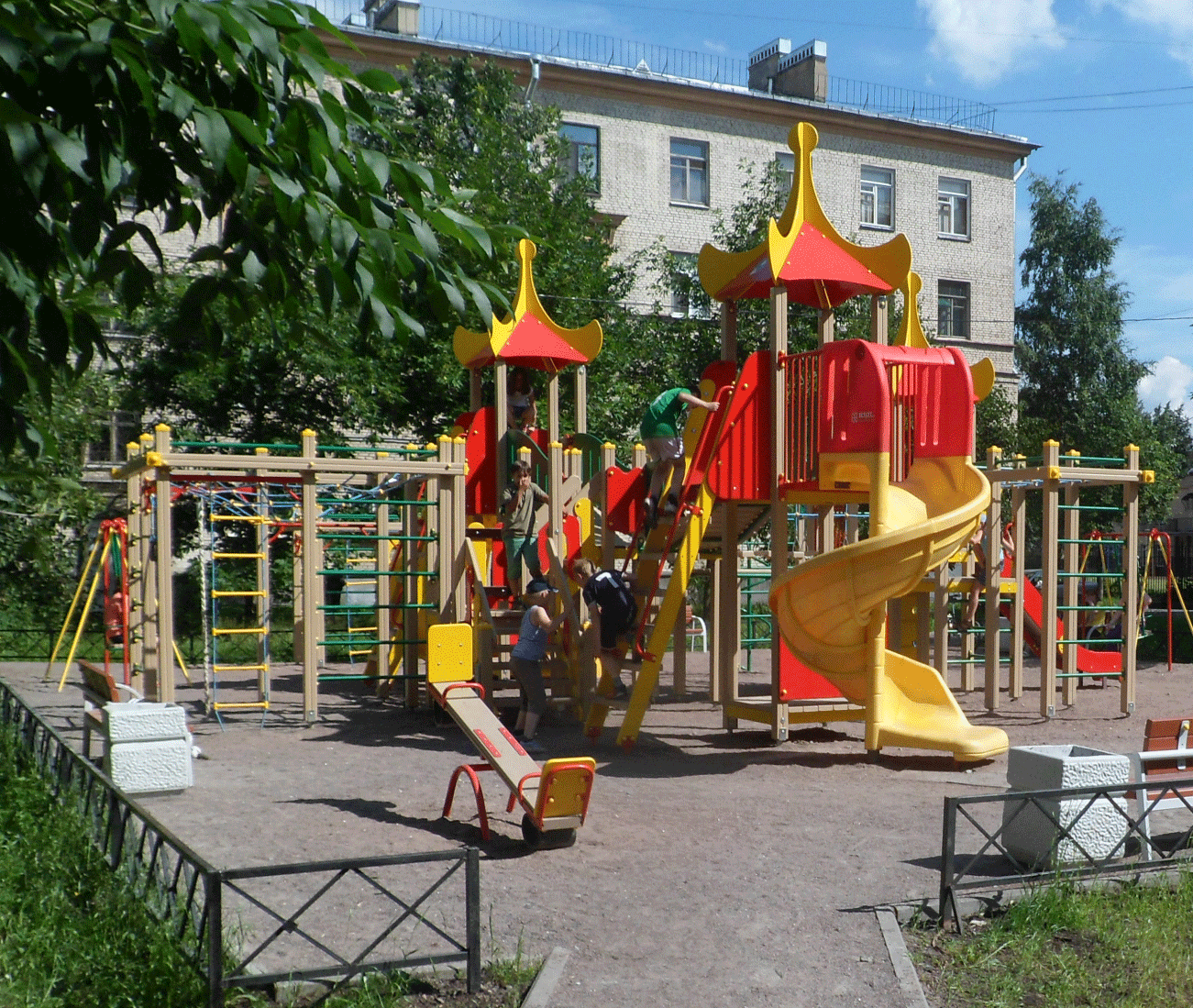 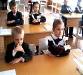 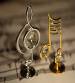 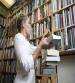 на культуру, кинематографию
на жилищно-коммунальное хозяйство
на образование
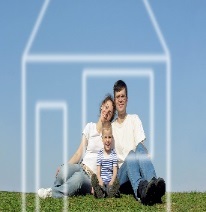 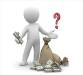 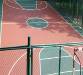 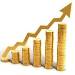 на предоставление межбюджетных трансфертов общего характера бюджетам поселений
на обслуживание муниципального долга
на физическую культуру и спорт
на социальную политику
Источники доходов бюджета
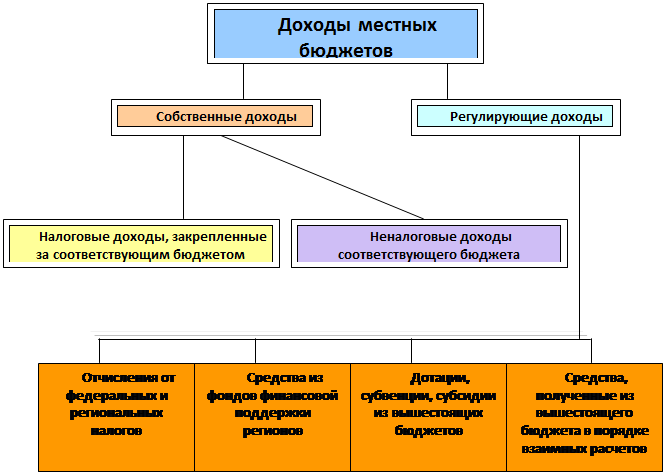 Классификация налогов по уровню бюджета
Местные
Федеральные
Региональные
Налоги уплачиваемые в бюджет Субъектов Федерации: 
Налог на имущество организаций; 
Налог на игорный бизнес;  
Транспортный налог;
Налоги уплачиваемые в местные бюджеты (области, районы): 
Земельный налог ; 
Налог на имущество физических лиц.
Налоги уплачиваемые в государственный бюджет: 
Налог на добавленную стоимость (НДС); 
Акцизный налог; 
Налог на доходы физических лиц; 
Налог на прибыль предприятий; 
Налог на  добычу полезных ископаемых; 
Водный налог; 
Государственная пошлина и т.д.
Основные параметры районного бюджета Хохольского муниципального района за 2021 год (тыс. рублей)
Профицит
Доходы
Расходы
770967,4
32125,5
738841,9
Бюджет Хохольского муниципального района  –  это инструмент для реализации планов социально-экономического развития муниципального образования.
Стабильно развивающаяся экономика района влияет  на финансовую обеспеченность бюджета.
Объем налоговых и неналоговых доходов консолидированного бюджета района ежегодно растет.
млн. рублей
млн. рублей
Численность жителей и доходы районного бюджета на 1 жителя, рублей
Структура доходов бюджета района
Налоговые и неналоговые доходы
Неналоговые доходы в сравнении с предыдущем годом.
Крупнейшие налогоплательщики Хохольского муниципального района в 2021 году
Глава КФХ ИП Князев А.В.
ГУЗ ВОКПНД
ООО «ЭФКО КОСМЕТИК»
БУЗ ВО «Хохольская РБ»
ООО «Хохольский сахарный комбинат»
Гремяченский ПТК
Отдел МВД России по Хохольскому району
ООО «Авангард-Агро-Воронеж»
«Белый колодец»
ООО «Большевик»
Филиал ОАО «Газпром газораспределение Воронеж» в р.п. Хохольский
ООО «Ряба»
АО «Юбилейное
ООО «Дон»
Колхоз «Староникольский»
МКОУ «Хохольский лицей»
ПАО «МРСК Центра»
Хохольский почтамт УФПС Воронежской области – ФГУП «Почта России»
Хохольский районный суд
КУВО «УСЗН Хохольского района»
ООО «Региондорсервис»
ООО «УРЭП»
МБУ «СОК Хохольский»
ООО «ЭФКО КОСМЕТИК»
Крупнейшие налогоплательщики Хохольского муниципального района  	 
за 2021год.
ООО «Хохольский сахарный комбинат»
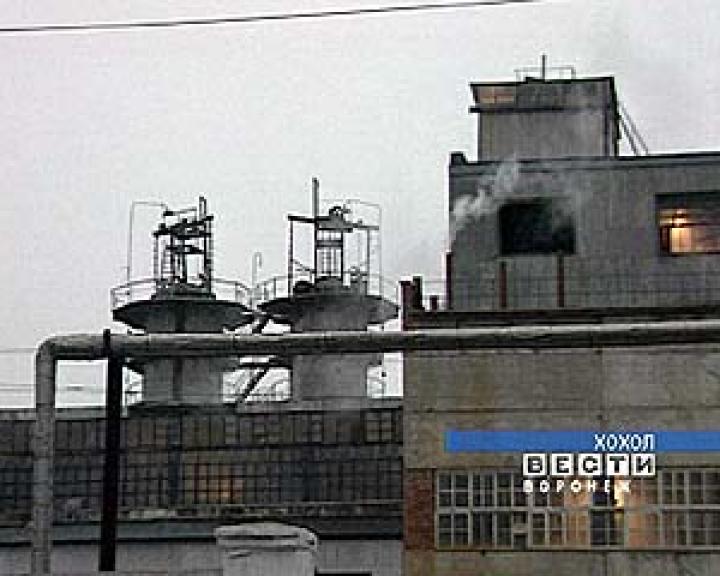 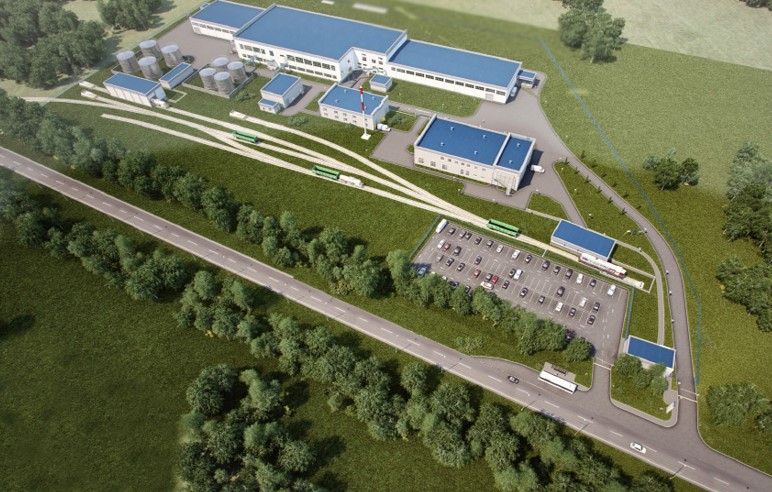 КФХ Князев А.В
ООО
«Большевик»»
ООО «Ряба»
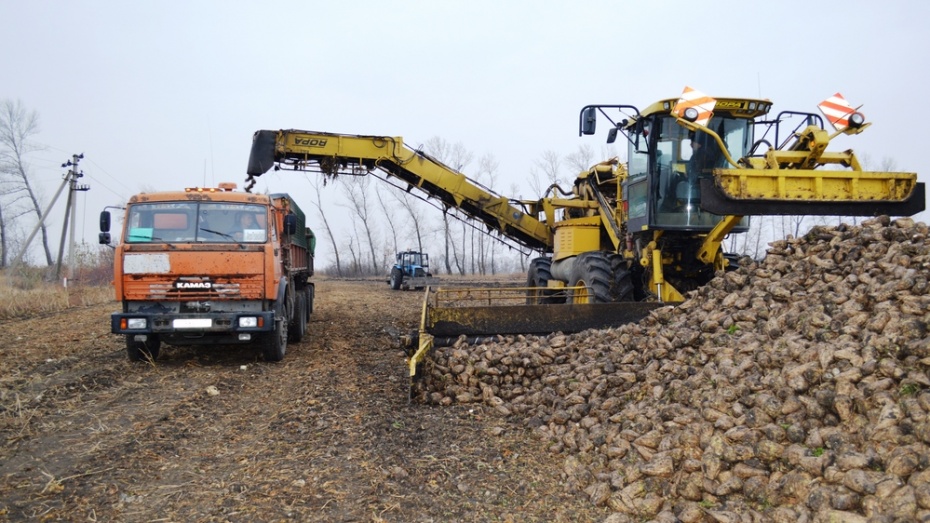 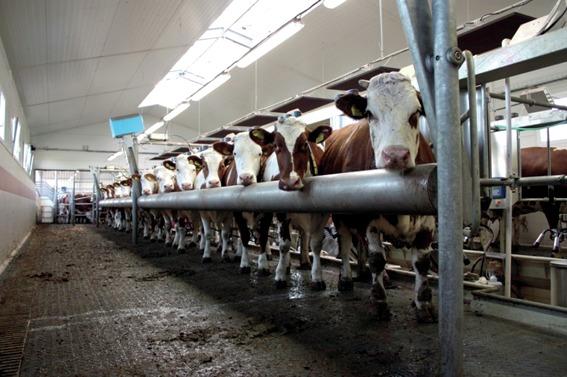 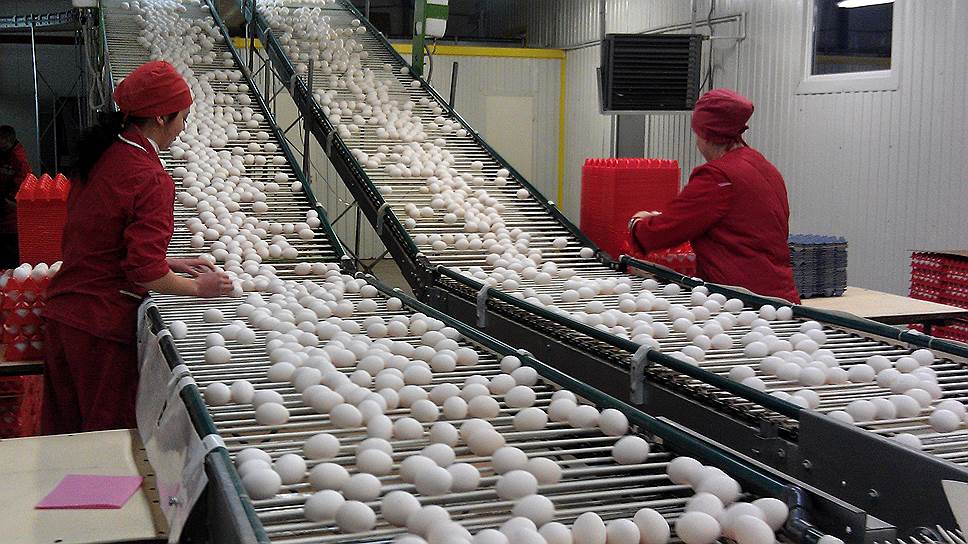 Комиссия по мобилизации доходов в консолидированный бюджет Хохольского муниципального  района
За 2021 год проведено 10 заседаний
Рассмотрена деятельность  
287 юридических лиц и индивидуальных предпринимателя,
2817 физических лиц
Дополнительные поступления по налогам и арендной плате за земельные участки в местные бюджет Хохольского муниципального района и Воронежской области составили 9 748,1 тыс. рублей
в том числе:
-налог на доходы физических лиц в сумме 193,9 тыс. рублей;
-земельный налог в сумме 2682,0 тыс. рублей;
-налог на имущество физических лиц в сумме  398,0 тыс. рублей;
-арендная плата за земельные участки в сумме  3558,0 тыс. рублей; 
-транспортный налог в сумме 1746,0 тыс. рублей,
-единый налог на вмененный доход в сумме  135,6 тыс. рублей 
-единый сельскохозяйственный налог в сумме 37,4 тыс. рублей; 
-упрощенная система налогообложения в сумме 899 тыс. руб;
-патентная система налогообложения в сумме 98,2 тыс. руб .
Безвозмездные средства Хохольского муниципального района   в 2021 году     составили 549 млн.рублей
Безвозмездные средства  и средства бюджетных кредитов Хохольского муниципального района   в 2021 году  (млн.руб.)
Районный бюджет
Образование
Социальная политика
Культура, кинемато- графия
Жилищно- коммунальное хозяйство
Охрана окружающей среды
Средства массовой информации
Национальная безопасность и правоохрани- тельная деятельность
Физическая культура и спорт
Национальная экономика
Обслуживание государственного и муниципаль- ного долга
Общегосу- дарственные вопросы
Расходы районного бюджета 2021   -это:
Исполнение переданных государственных полномочий – 9,2  млн. рублей, или 1,2 %
Организация и обеспечение деятельности административной комиссии, комиссии по делам несовершеннолетних, органов опеки и попечительства; по ведению регистра НПА, полномочия по расчету и предоставление дотаций поселениям. организации деятельности по отлову и содержанию безнадзорных животных
Социальная политика 17,6 млн. рублей, или 2,4 %  (охрана семьи и детства, приобретение жилья молодым семья и специалистам на селе, пенсии)
738,8 млн.
руб.
Расходы  по собственным полномочиям -462,8 млн.
рублей – 62,6% 
(обеспечение деятельности и содержание имущества муниципальных учреждений образования, культуры, спорта, органов местного самоуправления; муниципального имущества, обеспечения мероприятий по молодежной политики, организации летнего отдыха, обеспечения сбалансированности местных бюджетов поселений  и др.)
Исполнение государственных полномочий субъекта – 219,2  млн. рублей, или 29,7 %
Государственные гарантии получения дошкольного и общего образования
Исполнение полномочий поселений – 30,0  млн. рублей, или 4,1%
Обеспечение градостроительной деятельности, земельного контроля, жилищного контроля, муниципальных закупок, теплоснабжение и культура
Муниципальные программы
Муниципальные программы
Создание условий для развития транспортной системы и дорожного хозяйства  
113 108,6 (15,3%)
Управление муниципальными финансами
41 201,1(5,6%)
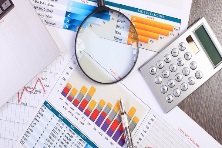 Развитие культуры и туризма 44 684,0(6,1%)
Развитие образования, молодежной политики и спорта 
449 279,8 (60,8%)
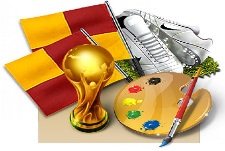 Муниципальное управление 
39 988,6 (5,4%)
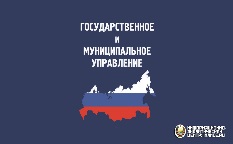 Экономическое развитие 5 101,6 (0,7%)
Повышение энергоэффективности и развитие энергетики
11 403,8 (1,5%)
Обеспечение доступным и комфортным жильем и коммунальными услугами
17 094,1(2,3%)
Защита населения и территории от ЧС
3 174,9 (0,4%)
Развитие сельского хозяйства , земельных отношений, муниципального имущества и экологии  13 805,3 (1,9%)
Объем расходов районного бюджета 
по разделам классификации расходов бюджетов
Удельный вес расходов бюджета  Хохольского района по отраслям бюджетной классификации в общем объеме расходов.
«Муниципальное управление на 2019-2024 гг.»
«Совершенствование деятельности администрации района»
«Обеспечение выполнения переданных государственных полномочий от городского и сельских поселений»
«Обеспечение реализации муниципальной программы»
«Муниципальное управление на 2019-2024 гг.»
Цель муниципальной программы - совершенствование муниципального управления в администрации Хохольского муниципального района и эффективное использование бюджетных средств.
На реализацию программы выделено
           в 2021 году – 39 988,6тыс. руб.
Совершенствование деятельности администрации района
Обеспечение выполнения переданных государственных полномочий и полномочий от городского и сельских поселений
Обеспечение реализации муниципальной программы
«Развитие образования, молодежной политики и спорта в Хохольском муниципальном районе на 2019-2024 гг.»
Социализация детей-сирот
9 537,8
Развитие дошкольного и общего образования
362 654,4
2021 год
Тыс.руб.
Развитие дополнительного образования
30 776,3
Молодежь и организация летнего отдыха
6 272,3
Развитие физической культуры и спорта
25 324,2
Обеспечение условий реализации программы
14 714,8
Муниципальная программа 
«Развитие образования, молодежной политики и спорта в Хохольском муниципальном районе на 2019-2024»
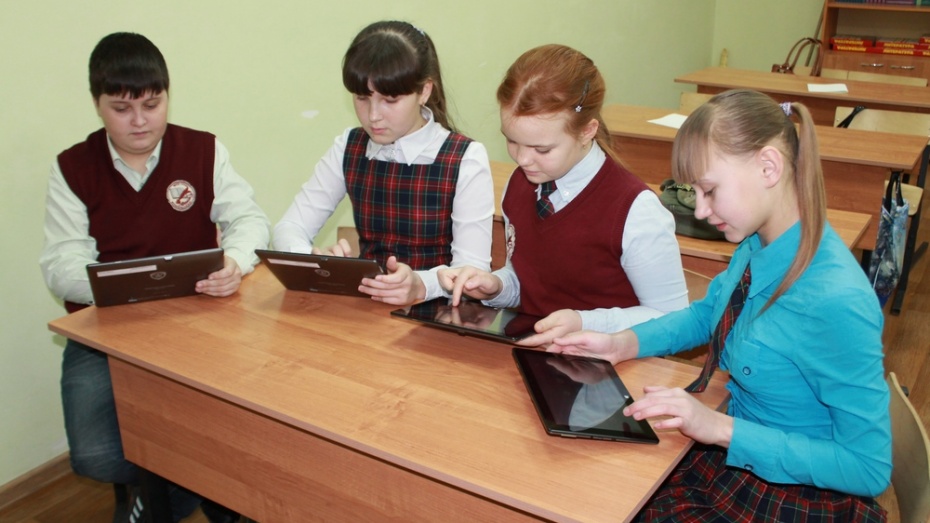 На реализацию программы 
в 2021 году 
Выделено 466,9 млн. рублей,
 в том числе за счет областного бюджета в рамках государственной программы Воронежской области «Развитие образования» 
- на обеспечение дошкольного образования – 69,6 млн. руб;
- на обеспечение общего образования  – 172,2 млн. руб.
Программа включает основные подпрограммы
Социали- зация детей-сирот и детей, нуждаю-щихся в особой защите
Развитие физической культуры и спорта
Развитие дошкольного и общего образования
Развитие дополнительного образования
Молодежь и организация летнего отдыха
Обеспечение условий реализации Программы
Общее образование
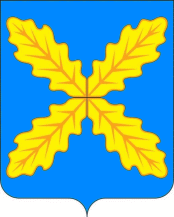 Набор в 1 класс
(человек)
Численность обучающихся
(человек)
Эффективность муниципальных систем дошкольного образования
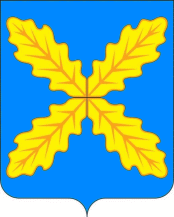 Численность воспитанников
Здоровье сберегающие технологии в общеобразовательных учреждениях
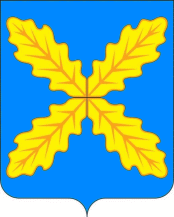 Федеральный проект «Современная школа»
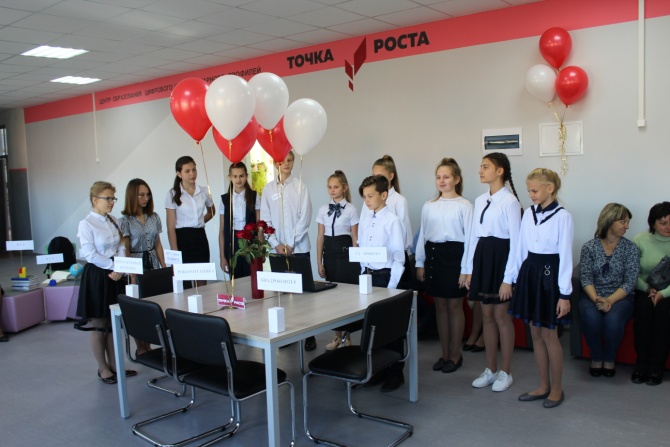 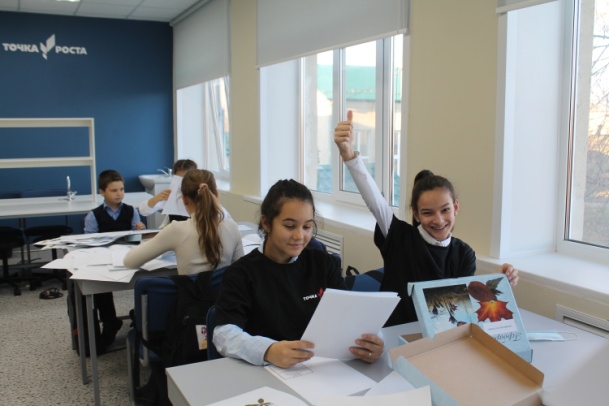 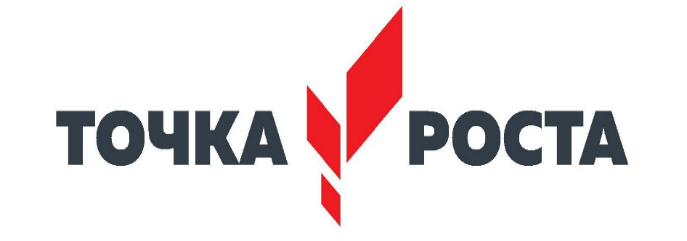 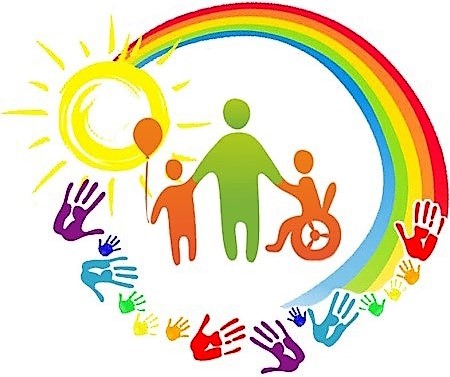 МБОУ «Хохольская СОШ»
2276,37 тыс. рублей
МКОУ «Староникольская СОШ»
1337,6 тыс. рублей
В рамках Федерального проекта « Современная школа» было закуплено оборудование для создания и обеспечения функционирования центров образования естественно-научной и технологической направленности в общеобразовательных организациях.
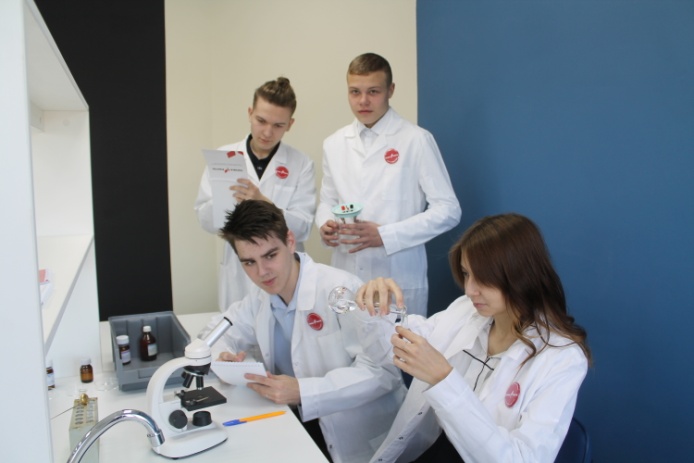 МБОУ «Гремяченская СОШ»   2276,37 тыс. рублей
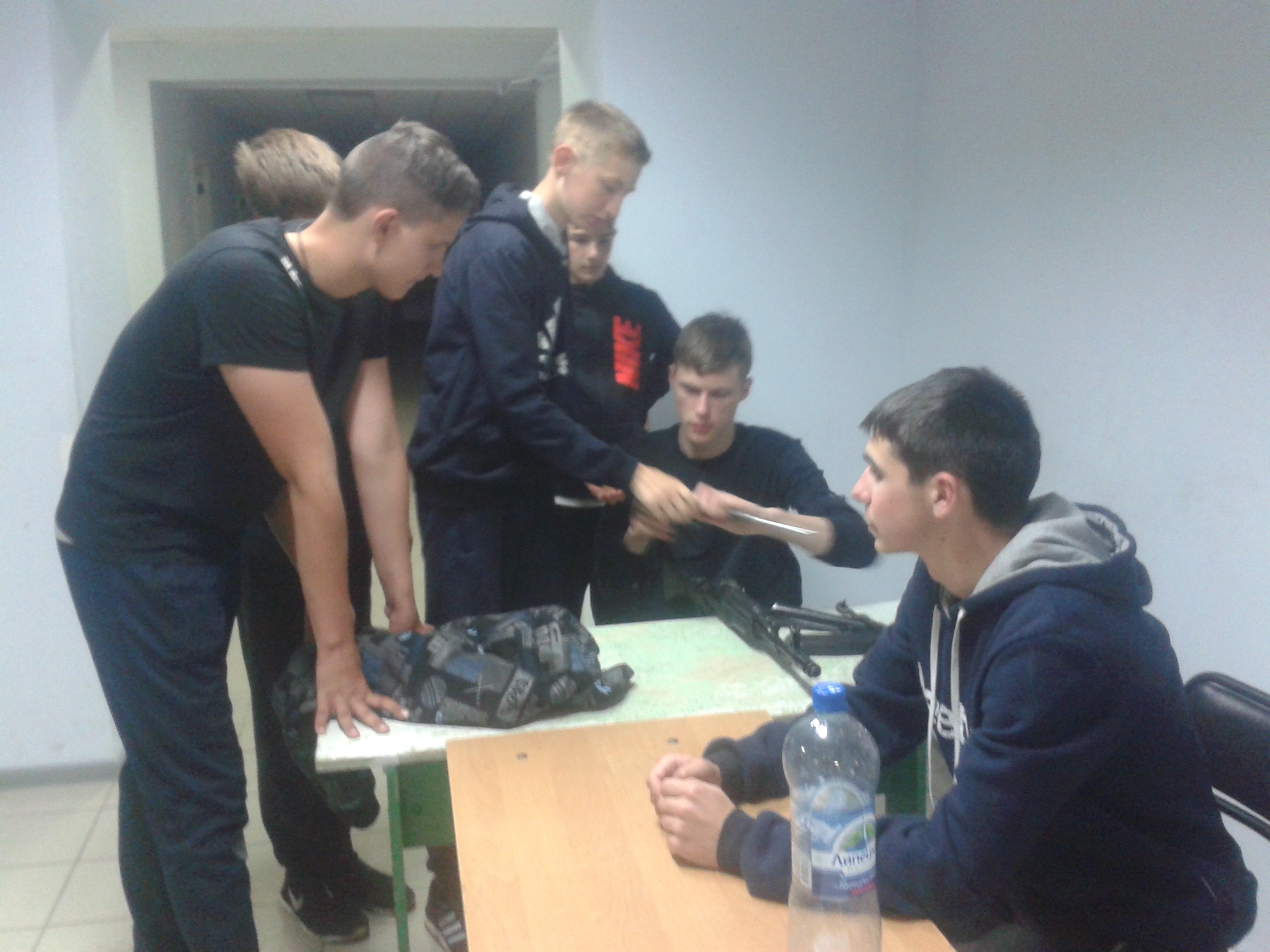 Федеральный проект «Успех каждого ребенка»
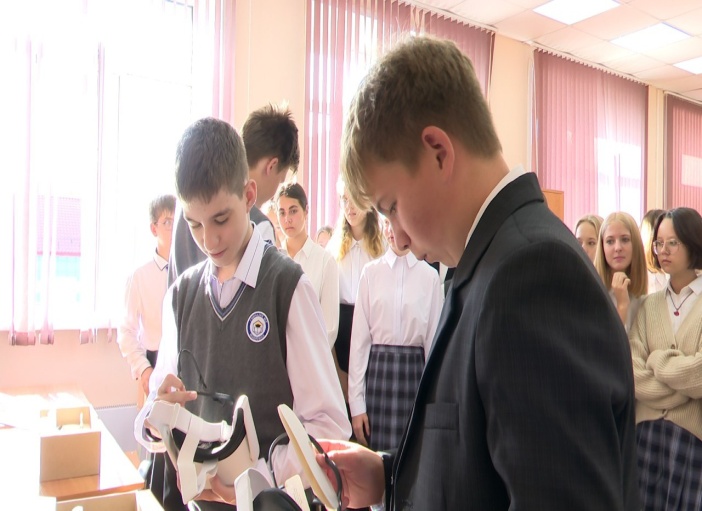 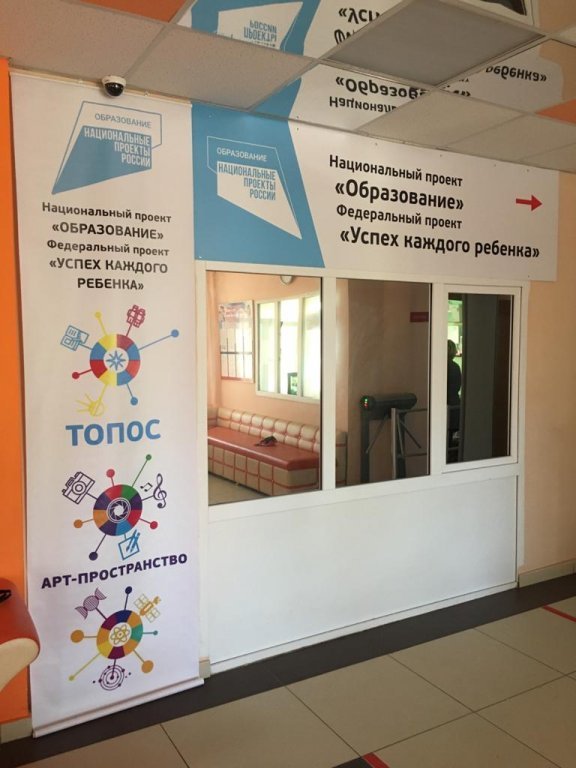 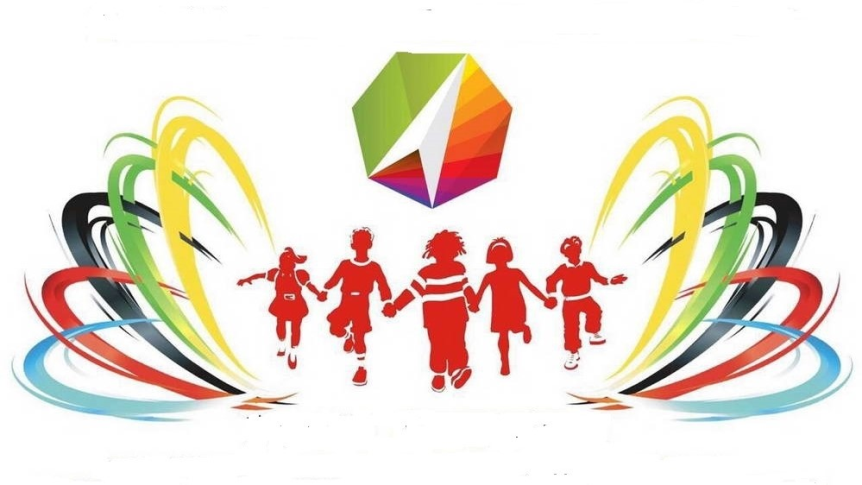 МБОУ «Костенская СОШ»
1450,267 тыс. рублей
МБОУ  «Хохольский лицей»
783,149 тыс.рублей
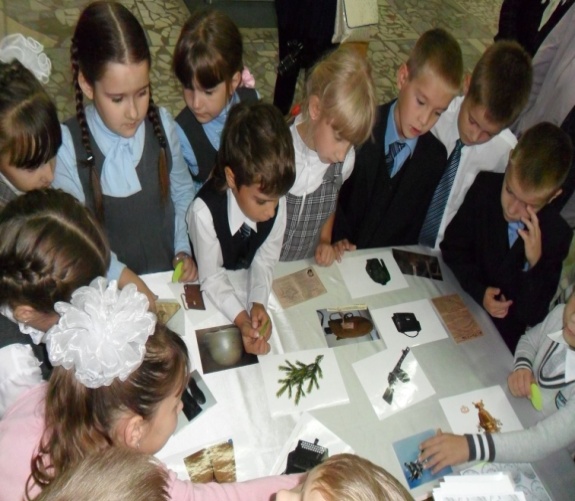 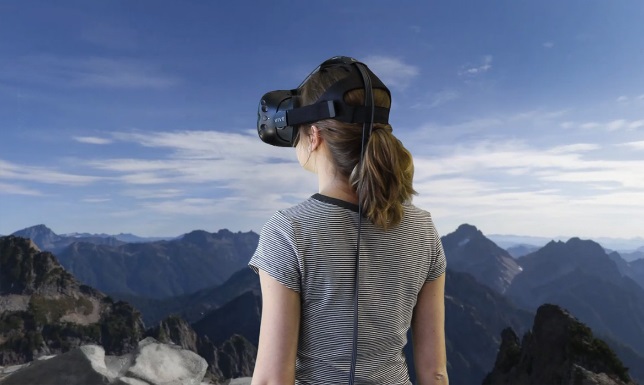 Федеральный проект 
«Цифровая образовательная среда»
МБОУ  «Гремяченская СОШ»
1900,174 тыс.рублей
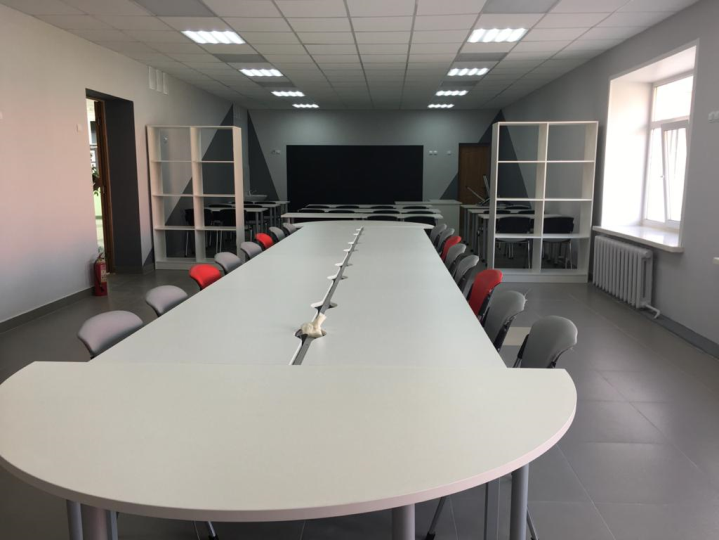 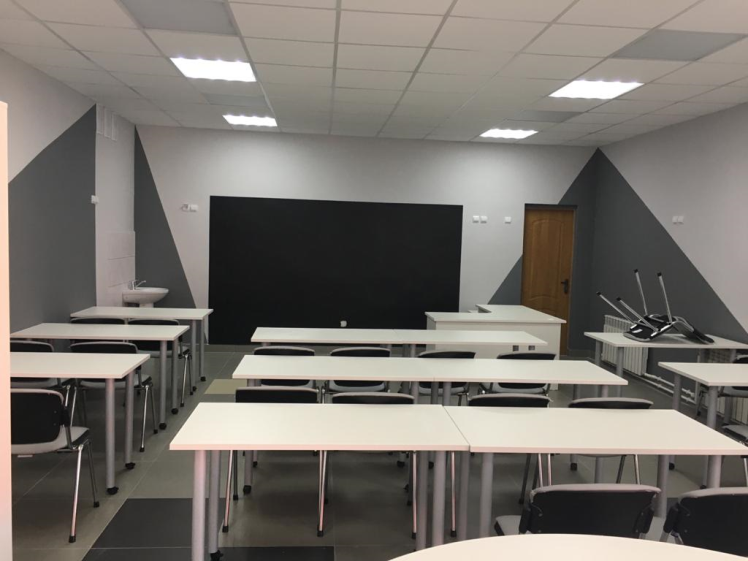 В рамках Федерального проекта
 «Цифровая образовательная среда» было закуплено оборудование на внедрение модели цифровой образовательной среды
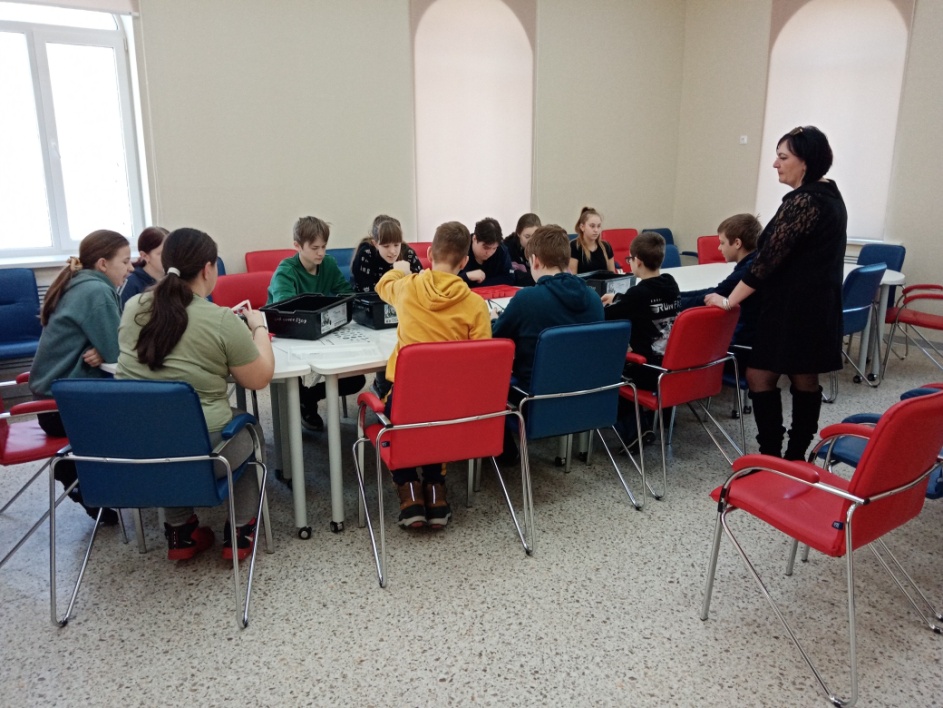 В рамках реализации мероприятий областной адресной программы капитального ремонта был произведен капитальный ремонт помещений МБОУ «Хохольская СОШ» на сумму 2278,3 тыс. рублей, капитальный ремонт помещений МБОУ «Гремяченская СОШ» на сумму 2533,6 тыс. рублей, капитальный ремонт помещений МКОУ «Староникольская СОШ» на сумму 1330,6 тыс. рублей.
Ремонт актового зала, ремонт кабинета мастерской, ремонт кабинета начальных классов в МБОУ "Хохольская СОШ" – 4244,9тыс. рублей
На осуществление общеобразовательными организациями мероприятий по развитию сети общеобразовательных организаций выделено 5320 тыс. рублей, в том числе из областного бюджета 2660 тыс. рублей
Частичный ремонт системы отопления в МБОУ «Орловская СОШ"– 291,2тыс. рублей
Замена окон и ремонт лестничного марша  в МБОУ «Гремяченская СОШ» – 361 тыс. рублей
Ремонт актового зала в МБУ ДО "Дом детского творчества –  205 тыс. рублей
Замена щита ВРУ в МКОУ «Староникольская СОШ" – 217,9 тыс. рублей
В соответствии с законом с 1 сентября 2021 года все ученики начальной школы в государственных и муниципальных образовательных организациях должны быть обеспечены бесплатным горячим питанием. Закон был принят Государственной Думой в третьем чтении 18 февраля 2020 года.
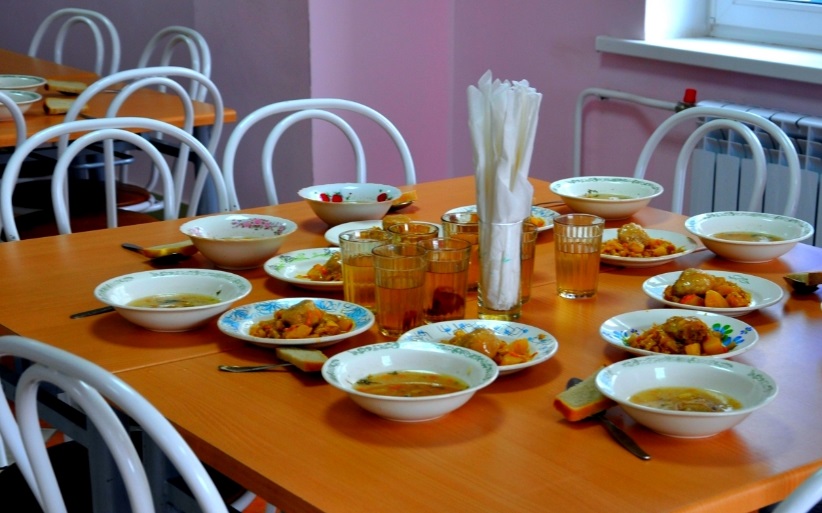 На организацию бесплатного горячего питания обучающихся, получающих начальное общее образование в государственных и муниципальных образовательных организациях было выделено 
из федерального бюджета 8887,6 тыс. рублей 
из областного бюджета – 1568,4 тыс. рублей, 
из районного бюджета – 15,9 тыс. рублей.
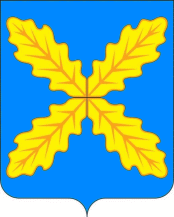 Здоровье сберегающие технологии в общеобразовательных учреждениях
Здоровье сберегающие технологии в общеобразовательных учреждениях
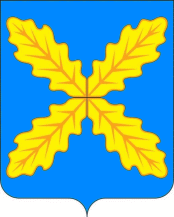 Здоровье сберегающие технологии в общеобразовательных учреждениях
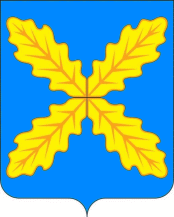 5 соревнований
Доля обучающихся, систематически занимающихся физической культурой и спортом, в общей численности обучающихся
Физическая культура и спорт
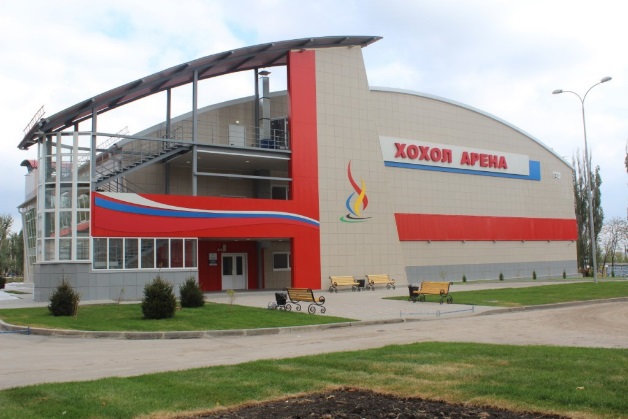 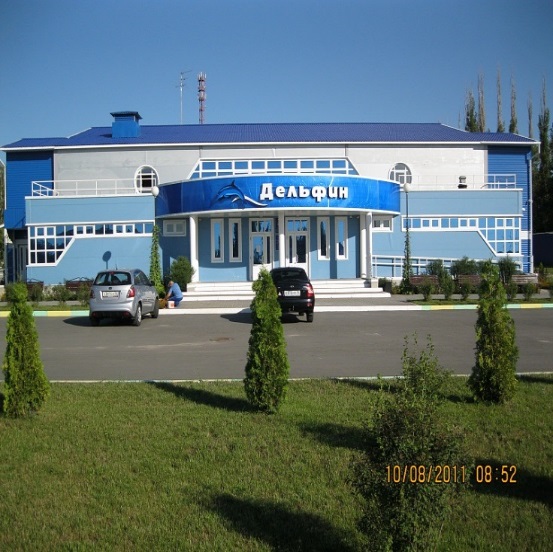 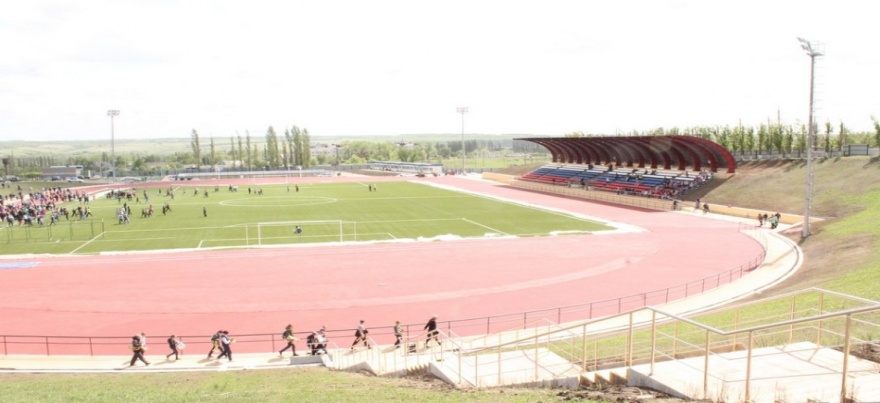 Субсидия на иные цели за счет районного бюджета 
743,8  тыс. рублей.
Доходы от платных услуг 2 2457,6 тыс. рублей
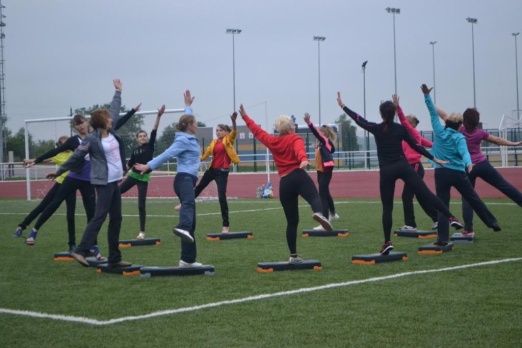 Субсидия на выполнение муниципального задания за счет районного бюджета  
23 208,9  тыс. рублей.
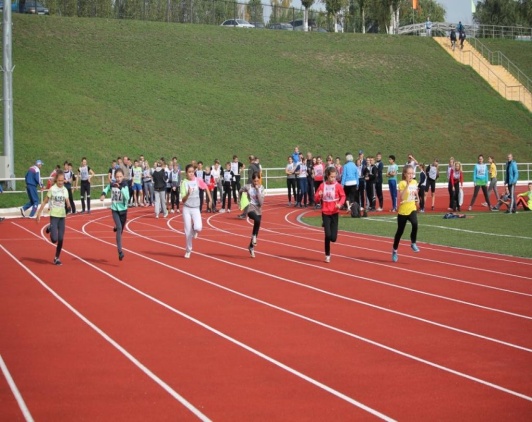 Всего расходы МБУ СОК «Хохольский» 
 26 410,3 тыс. рублей,
  90,7 % за счет районного бюджета 
9,3 % за счет платных услуг
Спортивная база
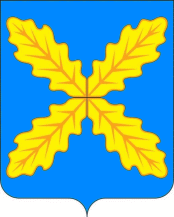 122 спортивных сооружения
9   многофункциональных площадок
Бассейн «Дельфин»
2 площадки ГТО
ФОК «ХОХОЛ АРЕНА»
20 спортивных залов
Стадион «Юбилейный»
2 тира
Лыжероллерная прогулочная трасса
12 игровых площадок
45
Спортивно –оздоровительная работа
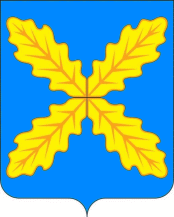 ФИЗКУЛЬТУРНО – СПОРТИВНЫЙ КОМПЛЕКС
«ГОТОВ К ТРУДУ И ОБОРОНЕ»
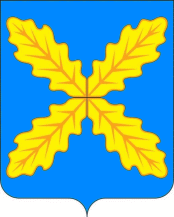 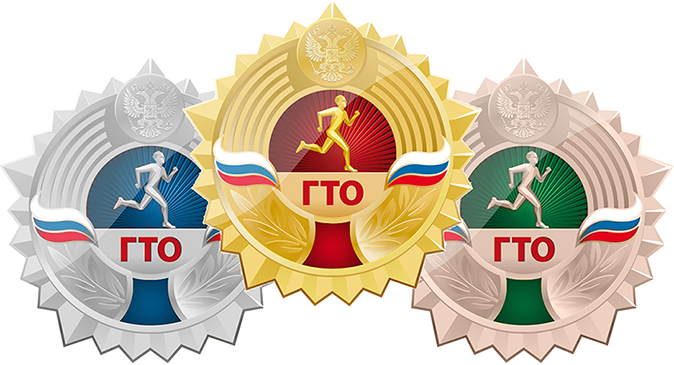 2554 участников, из них выполнили нормативы 412 человек
65- золото
86- серебро
261-бронза
Спортивно –оздоровительная работа
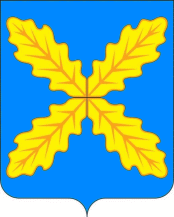 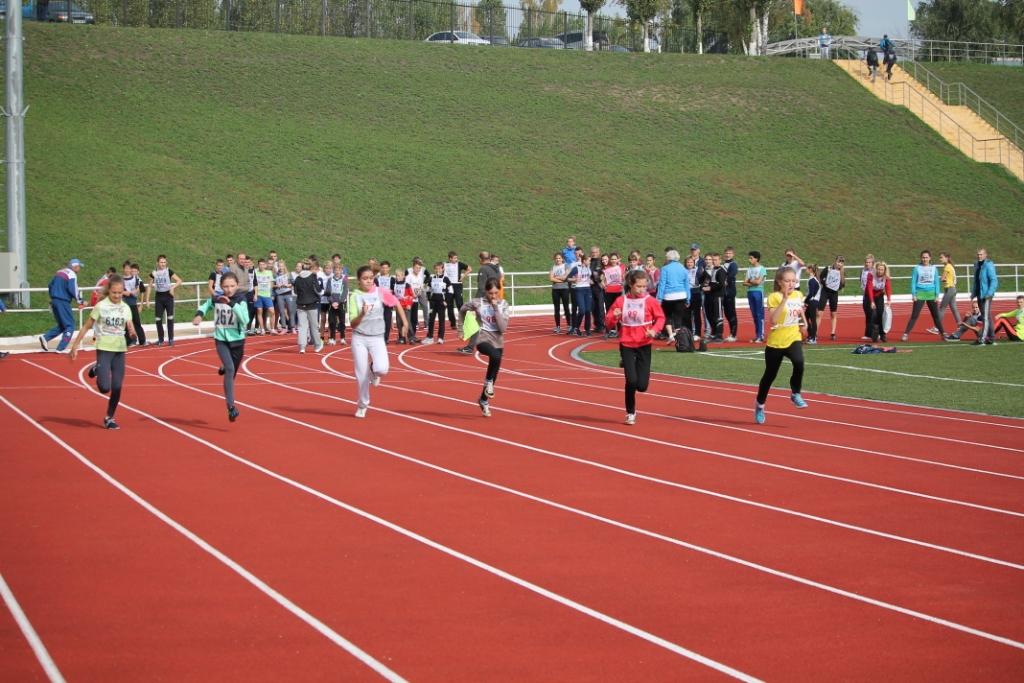 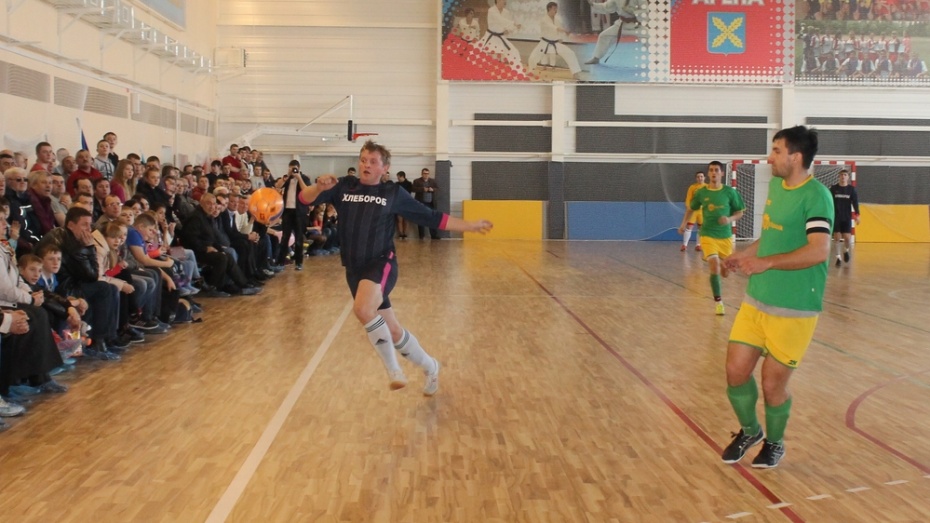 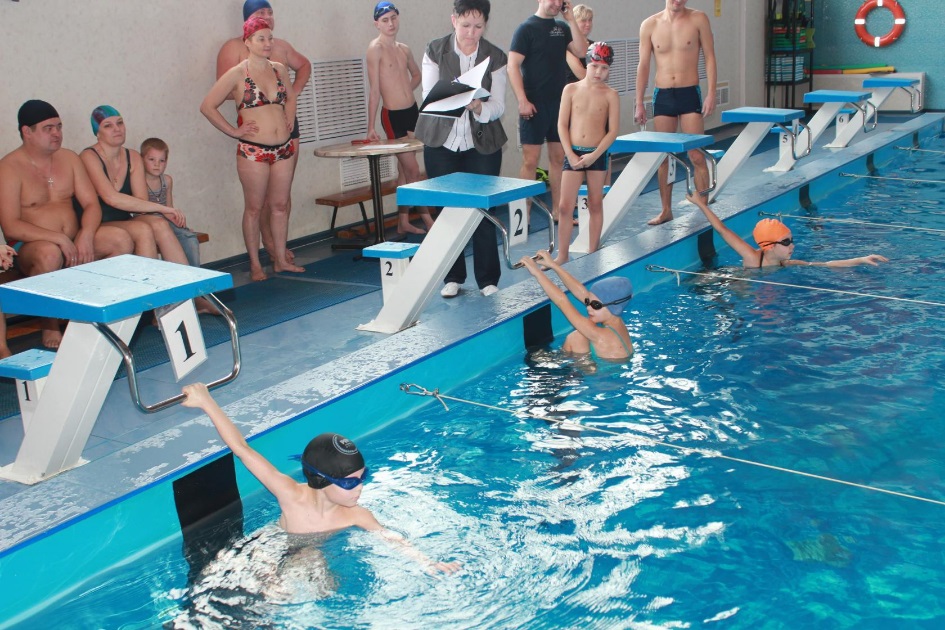 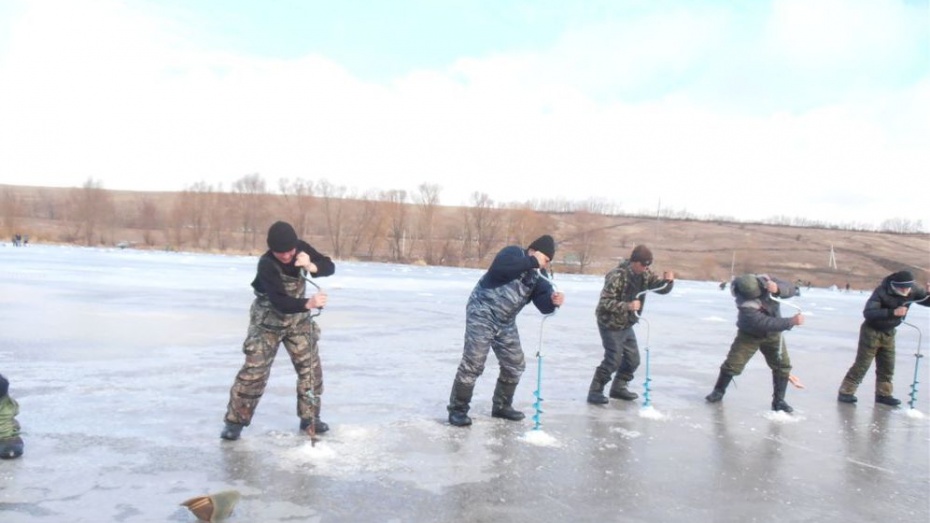 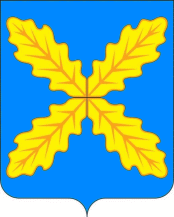 Федеральный показатель администрации Хохольского муниципального района
Присвоение спортивных разрядов
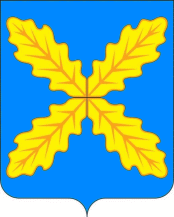 Опека и попечительство
Доля детей, оставшихся без попечения родителей, устроенных в семьи граждан
2021 год – 100 %
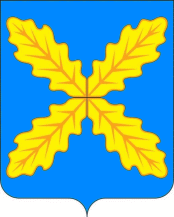 Опека и попечительство
ВЫПЛАТЫ
УЧЕТ ГРАЖДАН
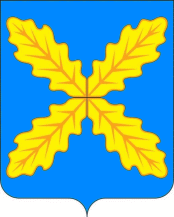 Опека и попечительство
Выявление граждан, страдающих психическими расстройствами, и нуждающихся в установлении опеки или попечительства
38 недееспособных  состоит на учете в службе опеки и попечительства
Культура
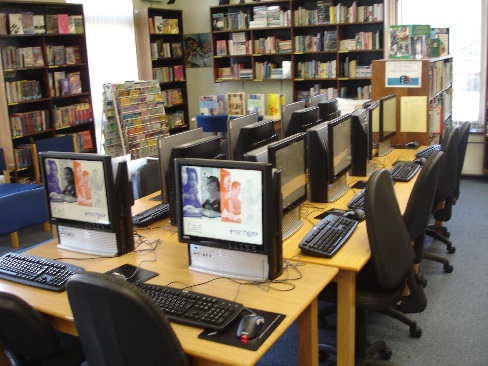 Содержание 
2 учреждений культуры  - 
44684,0 тыс. рублей
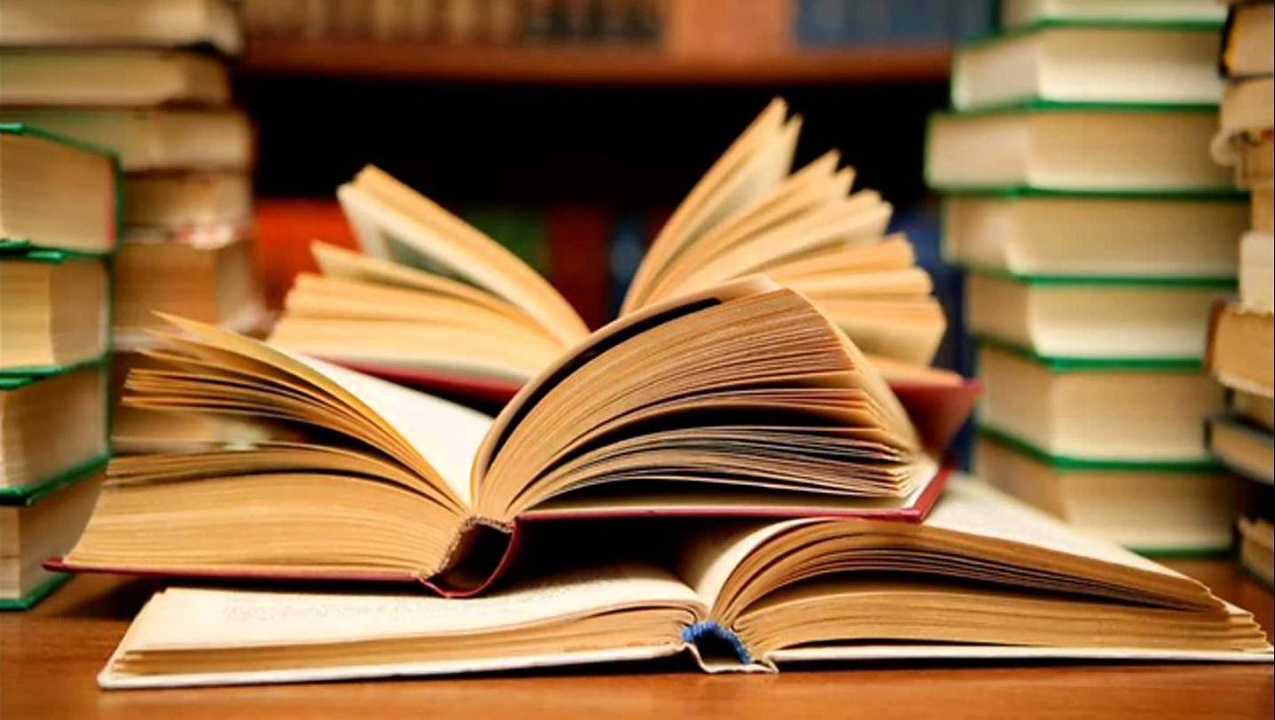 Комплектование документальных фондов общедоступных библиотек 141,9 тыс. рублей
В рамках государственной программы Воронежской области
 "Развитие культуры и туризма "
Сеть учреждений культуры
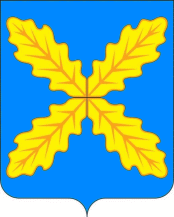 37
 учреждений культуры
22
Средняя заработная плата по отдельным категориям работников за период реализации Указа Президента РФ № 597 от 07.05.2012 года, рублей
«Обеспечение доступным и комфортным жильем и коммунальными услугами»
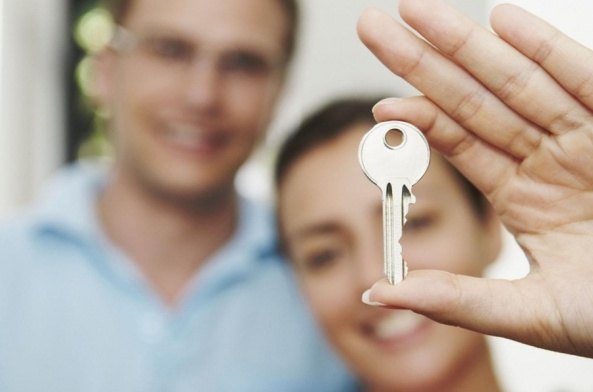 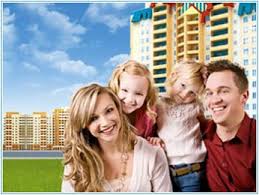 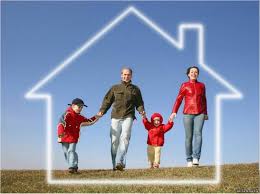 Обеспечение жильем молодых семей
В 2021 году – 2 202,5
тыс. рублей
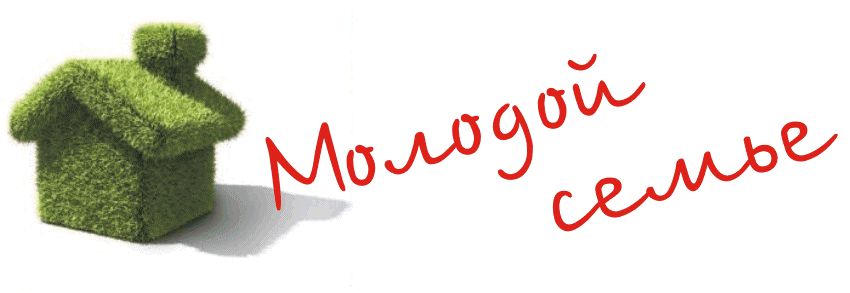 «Экономическое развитие Хохольского муниципального района» на 2019-2024 годы»
Формирование благоприятной инвестиционной среды
Развитие и поддержка малого и среднего предпринимательства
На реализацию программы
выделено в 2021 году – 5101,6 тыс. руб.
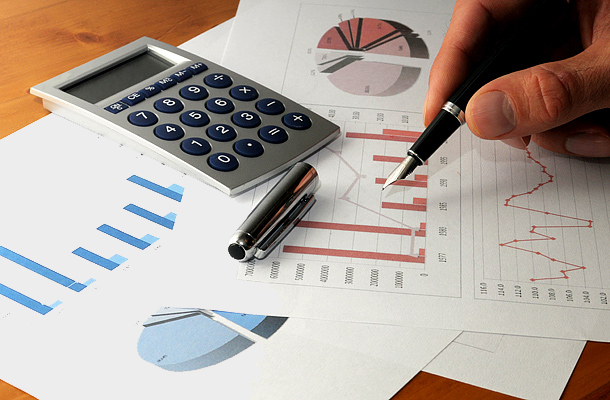 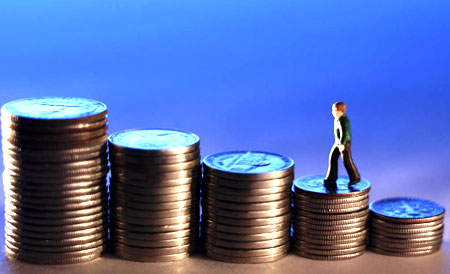 «Защита населения и территории Хохольского муниципального района от чрезвычайных ситуаций от чрезвычайных ситуаций природного и техногенного характера»
Осуществление мероприятий по гражданской обороне, защиты населения территории от ЧС природного
и техногенного характера
Обеспечение деятельности МКУ «Единая дежурно-диспетчерская служба Хохольского муниципального района
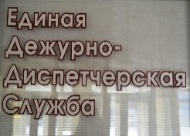 Осуществление мероприятий
по участию в профилактике
терроризма и экстремизма
Осуществление мероприятий по участию
в предупреждении
и ликвидации ЧС
и обеспечению пожарной безопасности
Программа предусматривает повышение безопасности населения, уменьшение общего числа совершаемых правонарушений, гражданская оборона защита населения от ЧС природного и техногенного характера, предупреждение терроризма и экстремизма
Доплата к пенсиям муниципальным служащим
Условия назначения пенсии за выслугу лет государственным и муниципальным служащим:
Наличие стажа для пенсии (именно в должности муниципальной службы) не менее 20 лет и замещающих должности не менее 12 месяцев (перед оформлением такой пенсии). 
Наступление пенсионного возраста, установленного для страховой пенсии по старости или оформление пенсии по инвалидности.
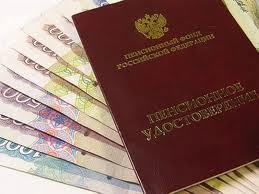 Социальная политика
Сертификаты получили 
4 семьи
СПЕЦИАЛИСТЫ
 НА СЕЛЕ
На улучшение жилищных условий граждан, проживающих в сельской местности, в том числе молодых семей и молодых специалистов, проживающих и работающих на селе выделено 735,0 тыс. рублей
МП«Создание условий для развития транспортной системы и дорожного хозяйства»
За счет доходной части районного бюджета  18,0 млн. рублей
Остатки  средств районного бюджета на начало года  5,8 млн. рублей
За счет субсидии из областного бюджета на ремонт дорог  94,7 млн. рублей
Развитие транспортной системы и дорожного хозяйства (Дорожный фонд) 
Поступило – 118,5 млн. руб. Израсходовано – 112,6 млн. руб.
Содержание автомобильных дорог местного значения 
3,0 млн. рублей
Ремонт автомобильных дорог местного значения 
109,6 млн. рублей;
ЖИЛИЩНО-КОММУНАЛЬНОЕ ХОЗЯЙСТВО
Консолидированный бюджет 
Хохольского муниципального района
РАЙОННЫЙ БЮДЖЕТ
11 МЕСТНЫХ БЮДЖЕТОВ СЕЛЬСКИЙ ПОСЕЛЕНИЙ:
Архангельского поселения
Борщевского поселения
Гремяченского поселения
Кочетовского поселения
Костенского  поселения
Новогремяченского  поселения
Оськинского  поселения
Петинского  поселения
Семидесятского  поселения
Староникольского  поселения
Яблоченского  поселения
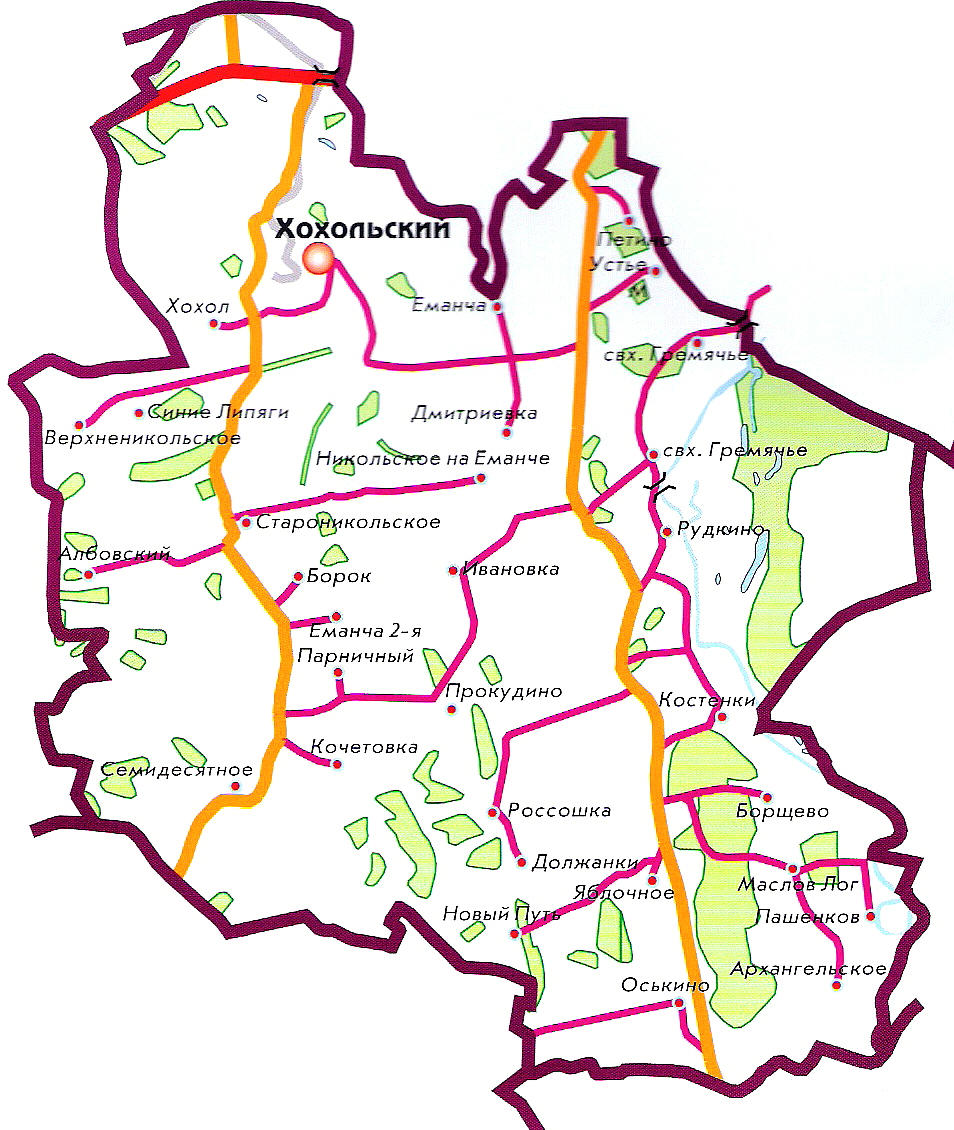 МЕСТНЫЙ БЮДЖЕТ ГОРОДСКОГО ПОСЕЛЕНИЯ
Дотации местным бюджетам  Хохольского района за 2021 и в динамике за период 2012-2019 годы                                                                                                                                                       млн. рублей
Дотация на выравнивание бюджетной обеспеченности 
за счет областного бюджета в 2021 году, 
тыс. рублей
Распределение дотации на выравнивание бюджетной обеспеченности бюджетов  городского и сельских поселений за счет средств районного бюджета Хохольского муниципального района  на 2021 год.
Изменения долговых обязательств 2021 г
Привлечены бюджетные  кредиты  7 млн. руб.
 
Погашены бюджетные кредиты  0 млн. руб.

Реструктуризированные обязательства –
7 млн. рублей.
Задолженность по бюджетным ссудам и кредитам
на 01.01.2022 год – 7 млн. руб.
Долговые обязательства Хохольского муниципального района перед областным бюджетом, млн. руб.
Изменение муниципального долга поселений
Погашено кредитов поселениями  1 119,8 тыс. рублей
Предоставлено кредитов поселениям              19 935,0 тыс. рублей
Муниципальный долг на 01.01.21г.
отсутствует
Реструктуризированные обязательства
поселениям -  4 977,9 тыс. рублей 
Муниципальный долг поселений на 01.01.2021г. 4 977,9 тыс. рублей
Администрация Хохольского муниципального района размещает информацию о своей деятельности:
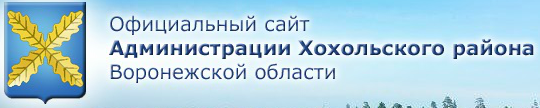 Информационный администрации Хохольского муниципального района- это гарантия доступности всей необходимой информации для каждого. 
 На сайте представлены нормативные акты, принятые администрацией района, которые касаются повседневной жизни жителей района. На сайте выложена самая актуальная информация о социально-экономическом развитии района, планы и программы по газификации территорий, по строительству и реконструкции наших учреждений и прочее. На сайте размещена вся справочная информация о районе, телефоны руководителей, служб и подразделений. Здесь же можно найти новости, фото и видео о нашем районе.
hoholadm.ru
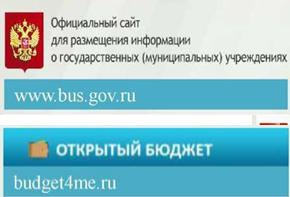 Общая статистика по видам и типам учреждений в разрезе регионов и видов деятельности учреждений, информация по учреждениям, оказывающим определенную услугу (выполняющим определенную работу) в разрезе регионов и видов деятельности учреждений, информация об общей стоимости имущества учреждений в зависимости от учредителя, региона и типа учреждения, рейтинг государственных (муниципальных) учреждений по платным и бесплатным услугам, сформированный на основании оценок, оставленных пользователями и др.
Инструментарий портала позволяет анализировать представленную информацию о бюджетах, фиксировать отклонения от плановых значений показателей, проводить сравнение по годам  как в рамках одного муниципального образования, так и между муниципальными образованиями одного региона.
Открытые Государственные информационные ресурсы
Ссылка
Информация
www.bus.gov.ru
Общая статистика по видам и типам учреждений в разрезе регионов и видов деятельности учреждений, информация по учреждениям, оказывающим определенную услугу (выполняющим определенную работу) в  разрезе регионов и видов деятельности учреждений, информация об общей стоимости имущества учреждений в зависимости от учредителя, региона и типа учреждения, рейтинг государственных (муниципальных) учреждений по платным и бесплатным услугам, сформированный на основании оценок, оставленных пользователями и др.
www.zakupki.gov.ru
Реестр планов-графиков размещения заказов и планов закупок, единый реестр государственных и муниципальных контрактов, размеры экономии в результате снижения стоимости закупок по субъектам РФ и ведомствам федерального уровня, топ-рейтинг заказов и контрактов и др.
http://budcodex.ru
Площадка для общественного обсуждения предлагаемых в Бюджетный кодекс РФ изменений, анализа лучшего опыта, а также базу информационно-аналитических материалов, посвященных вопросам реализации положений действующей редакции Бюджетного кодекса РФ
http://iminfin.ru
Об исполнении бюджетов всех уровней субъектов Российской Федерации, о межбюджетных трансфертах и другая информация из открытых официальных источников (Минфин России, Казначейство России).
budget4me.ru
О доходах  и расходах федерального бюджета регионам, расходов на госзакупки, на здравоохранение и др.
www.openbudget.ru
Материалы по зарубежному опыту в сфере реформирования бюджетного процесса, ссылки на министерства финансов стран Европы, зарубежные образовательные сайты об общественных финансах, «Путеводитель по российскому бюджету» (издание 2006 года)
Открытые Государственные информационные ресурсы
Ссылка
Информация
www.kremlin.ru
Бюджетные послания Президента Российской Федерации, Указы Президента Российской Федерации от 7 мая 2012 года.
http://большое правительство.рф/
О проекте «Бюджет для граждан»,  обсуждения и события по вопросу открытых данных.
www.minfin.ru
О федеральном бюджете, бюджетной политике, электронном бюджете, Резервном фонде и Фонде национального благосостояния, государственном долге, а также иная информация.
www.roskazna.ru
Об исполнении федерального бюджета, кассовом обслуживании исполнения бюджетов бюджетной системы Российской Федерации, предварительном и текущем контроле за ведением  операций со средствами федерального бюджета.
budget.gov.ru
О бюджетах и бюджетном процессе Российской Федерации (включая бюджеты субъектов Российской Федерации и бюджеты муниципальных образований).
www.economy.gov.ru
О прогнозах социально-экономического развития Российской  Федерации и отдельных секторов экономики.
www.gosprogrammy.gov.ru
Утвержденные государственные программы Российской Федерации
Открытые Государственные информационные ресурсы
Ссылка
Информация
www.govvrn.ru
Официальный портал органов власти Воронежской области.
www.svs.govvrn.ru
Официальный портал государственных и муниципальных услуг Воронежской области.
www.govvrn.ru/wps/
portal/AVO/evolutionStrategy
Представлена информация о Стратегии социально-экономического развития Воронежской области на долгосрочную перспективу, а также о Стратегии социально-экономического развития Воронежской области на период до 2020 года..
www.zakaz.govvrn.ru
Представлена информация о государственном и муниципальном заказе Воронежской области
www.gfu.vrn.ru
Об областном бюджете , бюджетной политике, электронном бюджете, исполнении бюджета, государственном долге, а также иная информация.
Глоссарий
Администратор доходов бюджета – орган местного самоуправления , осуществляющий контроль за правильностью исчисления, полнотой и своевременностью уплаты, начисление, учет; взыскание, принятие решений о возврате (зачете) излишне уплаченных (взысканных) платежей, пеней и штрафов по ним, являющихся доходами бюджета Хохольского муниципального района.
Администратор источников финансирования дефицита бюджета - орган местного самоуправления, имеющий право осуществлять операции с источниками финансирования дефицита бюджета.
Бюджет – фонд денежных средств, предназначенный для финансирования функций, отнесенных к предметам ведения  местного самоуправления. Представляет собой основной финансовый документ муниципального образования, принимаемый представительным органом местного самоуправления.
Бюджетная классификация – группировка доходов и расходов бюджета, а также источников финансирования дефицита этого бюджета, используемая для составления и исполнения бюджета.
Бюджетная роспись – документ, который составляется и ведется: - главным распорядителем бюджетных средств в целях исполнения бюджета в части расходов; - главным администратором источником финансирования дефицита бюджета – в целях исполнения в части источников финансирования дефицита бюджета.
Глоссарий
Бюджетная смета – документ, устанавливающий лимиты бюджетных обязательств казенного учреждения. Бюджетная смета представлена в разрезе кодов бюджетной классификации расходов.
Бюджетное обязательство – расходные обязательства, подлежащие для исполнения в соответствующем финансовом году.
      Бюджетные ассигнования- предельные объемы денежных средств, предусмотренные в соответствующем финансовом году для исполнения бюджетных обязательств.
Бюджетный процесс – деятельность по подготовке проектов бюджета , утверждению и исполнению бюджета, контроль за его исполнением, осуществлению бюджетного учета. Составлению, внешней проверке, рассмотрению и утверждению бюджетной отчетности.
Ведомственная структура расходов бюджета – распределение бюджетных средств по главным распорядителям бюджетных средств, по разделам, подразделам, целевым статьям и видам расходов бюджетной классификации РФ.
Главный распорядитель бюджетных средств (ГРБС) – орган местного самоуправления или учреждение образования, напрямую получающий средства из бюджета и наделенный правом распределять их между получателями бюджетных средств.
Глоссарий
Дефицит бюджета – превышение расходов над его доходами.
Дотации – средства,  предоставляемые одним бюджетом бюджетной системы РФ другому бюджету на безвозмездной и безвозвратной основе без указания конкретных целей использования.
Доходы бюджета – поступающие от населения, организаций учреждений в бюджет денежные средства в виде: - налогов; - неналоговых поступлений (пошлины, доходы от продажи имущества, штрафы и т.п.); - безвозмездных поступлений; - доходов от предпринимательской деятельности бюджетных организаций. Кредиты, полученные органами местного самоуправления не включаются в состав доходов.
Единый счет бюджета – счет, открытый органу Федерального казначейства в банке Отделение Воронеж               г. Воронеж бюджету Хохольского муниципального района для осуществления операций по кассовым поступлениям в бюджет и по кассовым выплатам из бюджета.
Источники финансирования дефицита бюджета – средства, привлекаемые в бюджет для покрытия дефицита (кредиты от других уровней бюджетов).
Казенное учреждение – муниципальное учреждение, финансовое обеспечение деятельности которого осуществляется за счет соответствующего бюджета на основании бюджетной системы.
Лимиты бюджетных обязательств – объем прав (в денежном выражении) по принятию и исполнению казенным учреждением бюджетных обязательств в текущем финансовом году.
Глоссарий
Межбюджетные отношения – взаимоотношения между публично-правовыми образованиями по вопросам осуществления бюджетного процесса.
Межбюджетные трансферты – средства, предоставляемые одним бюджетом бюджетной системы РФ другому бюджету.
Муниципальное задание – документ, устанавливающий требования к составу, качеству и (или) объему (содержанию), условиям, порядку и результатам оказания муниципальных услуг (выполнения работ).
Муниципальные услуги (работы) – услуги (работы), оказываемые (выполняемые) органами местного самоуправления, муниципальными учреждениями.
Муниципальный долг – обязательства публично-правового образования по полученным кредитам.
Получатель бюджетных средств (ПБС) – орган местного самоуправления или находящиеся в ведении ГРБС казенное учреждение, имеющий (ее) право на исполнение своих функций за счет средств соответствующего бюджета.
Глоссарий
Профицит бюджета – превышение доходов бюджета над его расходами.
Публичные обязательства – обязательства публично-правового образования, вытекающие из нормативных актов (законов, постановлений, распоряжений и т.д.), перед населением, организациями, другими публично-правовыми образованиями.
Распорядитель бюджетных средств – орган местного самоуправления или казенное учреждение, наделенный(ое) правом распределять полученные средства бюджета между подведомственными распорядителями и получателями бюджетных средств.
Расходное обязательство – обязанность публично-правового образования предоставить физическому или юридическому лицу, иному уровню бюджета, средства из соответствующего бюджета.
Расходы бюджета – выплачиваемые из бюджета денежные средства.
Сводная бюджетная роспись – документ, который составляется и ведется финансовым органом в целях организации исполнения бюджета по расходам бюджета и источникам финансирования дефицита бюджета.
Глоссарий
Текущий финансовый год – год, в котором осуществляется исполнение бюджета, составление и рассмотрение проекта бюджета на очередной финансовый год и плановый период.
Очередной   финансовый   год   –   год, следующий за текущим финансовым годом.
Плановый   период   –   два   финансовых года,  следующие  за  очередным  финансовым годом.
Участники бюджетного процесса – субъекты, осуществляющие деятельность по составлению и рассмотрению проектов бюджета, утверждению и исполнению бюджета, контролю за их исполнением, осуществлению бюджетного учета, составлению, внешней проверке, рассмотрению и утверждению бюджетной отчетности.
Финансовый орган – на местном уровне – органы (должностные лица) местных администраций, осуществляющие составление и организацию исполнения местных бюджетов (финансовые отделы).
ПодготовленоФинансовым отделом Администрации Хохольского муниципального района Воронежской области
Контактная информация для граждан
Место нахождения Финансового отдела Администрации Хохольского муниципального района Воронежской области: ул. Ленина д.8, р.п. Хохольский, Воронежской обл, 396840.